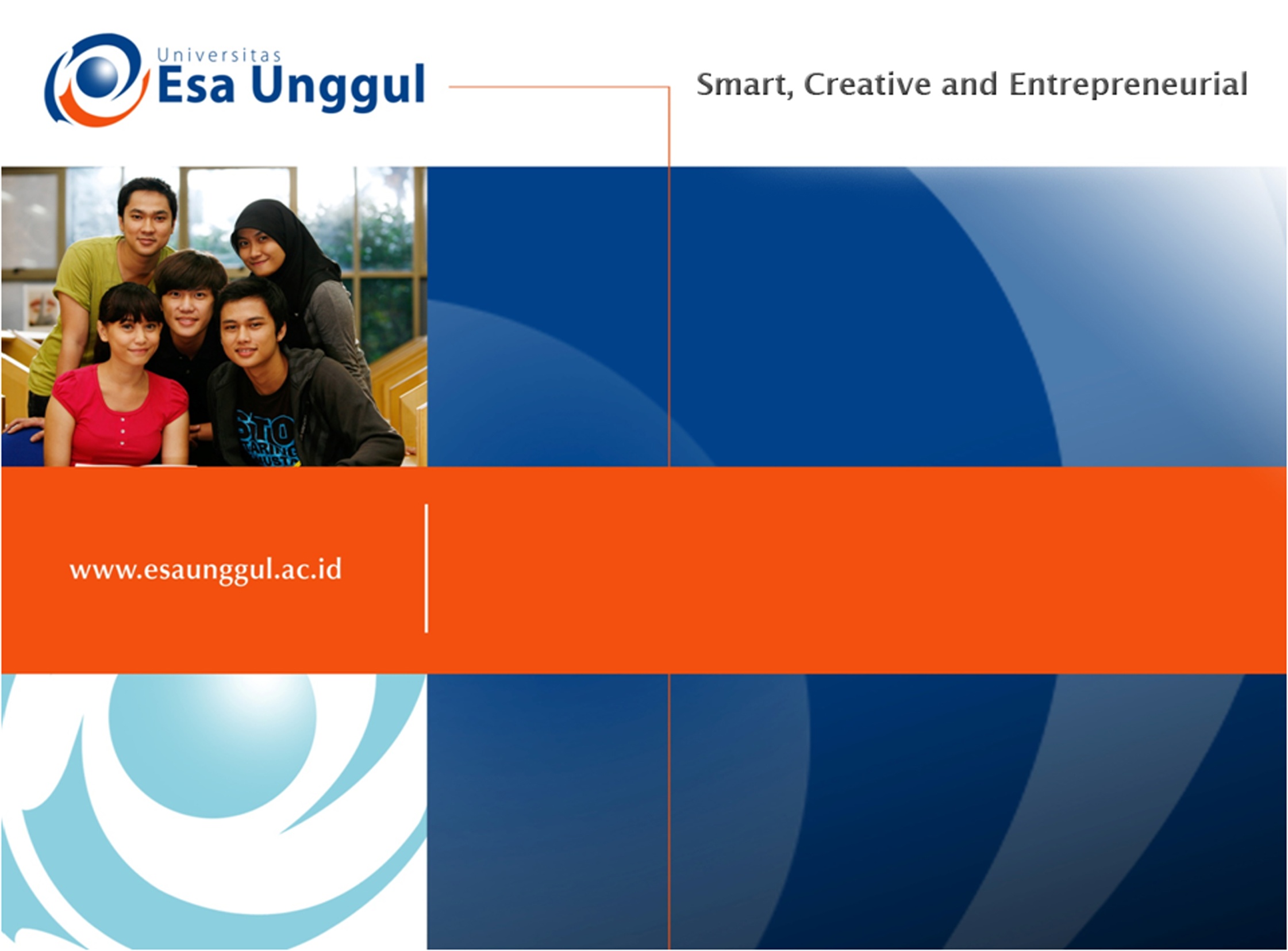 PROYEKSI PENDUDUK
PROYEKSI PENDUDUK
Perhitungan jumlah penduduk pada masa akan datang, dengan menggunakan perhitungan ilmiah, baik matematis maupun komponen
Penggunaan proyeksi penduduk untuk 2 macam:
Perencanaa yang tujuannya untuk menyediakan jasa sebagai respon terhadap penduduk yang telah diproyeksikan tersebut.
Perencanaan yang tujuannya untuk merubah tren penduduk menuju perkembangan demografi sosek.
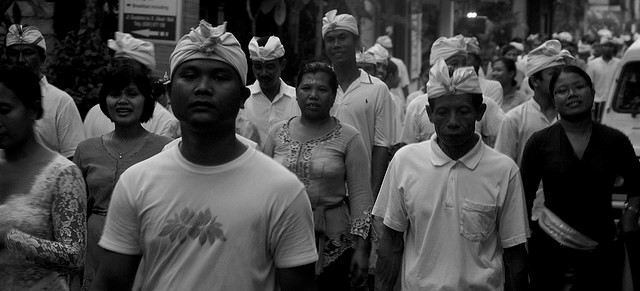 MANFAAT PROYEKSI
Dasar dalam perencanaan;
Tools untuk mendapatkan gambaran besarnya masalah yang dihadapi di masa yang akan datang pada proses dialog pemangku kebijakan;
Tools yang dibutuhkan pada proses penyusunan kebijakan untuk mengatasi permasalahan yang dihadapi
METODE PROYEKSI
Mathematical methode
	Pada perthitungan ini digunakan kalau tidak diketahui data komponen pertumbuhan penduduk, jadi hanya menggunakan data penduduk keseluruhan
Component Methode
	Menggunakan data komponen pertumbuhan penduduk yaitu fertilitas, Mortalitas dan migrasi
MATHEMATICAL METHODE
Linier
	- Arithmetic
	   Pt = Po (1 + rt)
   - Geometric  
  	   Pt = Po (1 + r)t
Eksponensial
	   Pn = Poert
Dimana :
Pt = Jumlah penduduk pada tahun n
Po = Jumlah Penduduk pada tahun awal
r   =  Angka pertumbuhan (%)
t =  Periode waktu dalam tahun
e =  Bilangan log natural 2,7182818
CONTOH SOAL
Diketahui:
   Jumlah Penduduk Indonesia dari hasil 
   Sensus Penduduk th 1990 = 147,5 juta
   Sensus Penduduk th 2000 = 179,3 juta

Soal :
1.  Berapa jumlah penduduk Indonesia tahun 2015 jika pertumbuhan penduduk tahun 2000-2015 sama dengan pertumbuhan penduduk tahun 1990-2000?
JAWABAN NOMER 1:
Cara:
     1. Menghitung laju pertumbuhan penduduk (r) 
         tahun 1990-2000  
          dengan rumus Geometri
     2. Asumsi r2000-2015 = r1990-2000  
       3. Menghitung Proyeksi Penduduk tahun 2015, 
          dengan rumus Geometri
BILA MENGGUNAKAN RUMUS GEOMETRI
Pt = Po (1 + r)t
Pt/Po  = (1 + r)t
log Pt/Po  = log  (1+r)t
log Pt/Po  = t log (1+r)
1/t log Pt/Po  = log (1+r)
antilog 1/t log Pt/Po = (1+r)
antilog 1/t log Pt/Po -1 = r

r = antilog 1/t log (Pt/Po) - 1
r = antilog (1/t log (Pt/Po)) – 1

r1990-2000 = antilog (1/10 log P2000/P1990)– 1
r1990-2000 = antilog (1/10 log 179,3/147,5) – 1
r1990-2000 = antilog (1/10 log 1,21559322) – 1
r1990-2000 = antilog (1/10 0,084788269) – 1
r1990-2000 = antilog 0,0084788269 – 1
r1990-2000 = 1,019715045 – 1
r1990-2000 = 0,019715045

	Bila ditanyakan hanya pertumbuhan saja maka jawabnya = 0,019715045x 100% = 1,97%
P2015 = P2000 (1+r 2000-2015)15
    Asumsi r2000-2015 = r1990-2000

P2015 = 179,3 (1+0,019715045)15
       = 179,3 (1,019715045)15
           = 179,3 x 1,340239473
       = 240,3049375 juta
       = 240.304.938 jiwa
2. Berapa jumlah penduduk Indonesia tahun 2015 jika pertumbuhan penduduk tahun 2000-2015 menurun 10% dari pertumbuhan penduduk tahun 1990-2000?
JAWABAN NOMER 2: GEOMETRI
P2015 = P2000 (1+r 2000-2015)15
    Asumsi r2000-2015 = 100%-10% x r1990-2000
			        = 90% x r1990-2000
                          = 0,9  x 0,019715045
                          = 0,01774354

P2015 = 179,3 (1+0,01774354)15
       = 179,3 (1,01774354)15
           = 179,3 x 1,301893074
       = 233,4294281 juta
       = 233.429.428 jiwa
3.Butuh berapa tahun dan tahun berapa Penduduk Indonesia menjadi 3 kali lipat dari tahun 2000, jika pertumbuhan penduduknya sama dengan pertumbuhan penduduk tahun 1990-2000?
JAWABAN NOMER 3 GEOMETRI
Pt= Po (1+r) t      Pt = 3 x Po
3 Po = Po (1+r) t
3 Po/Po = (1+r) t
3  = (1+r) t
log 3 = log (1+r) t
log 3 = t log (1+r)
t = log 3 / log (1+r)
  = log 3/ log 1,019715045
  = 0,477121254 / 0,008478826
  = 56,27208932
  = 56,3 tahun

	Penduduk Indonesia akan menjadi 3 kali lipat dari tahun 2000, membutuhkan waktu 56,3 tahun.
	Tahun berapa??? = 2000+56,3 = Tahun 2056
METODE KOMPONEN PROYEKSI
Mempertimbangkan seluruh kelompok umur
Mempertimbangkan pola fertilitas, mortalitas dan bahkan migrasi

Dapat Dihitung Secara: 
1. Perhitungan Manual   sangat lama, menggunakan asumsi asumsi demografi (LOM, eo, ASDR, TFR, dsb)
2. Aplikasi Sofware 
     Spectrum modul Demproj, FivSin, dll
BEBERAPA PENGERTIAN DATA PENDUKUNG COMPONENT METHODE (PROYEKSI)
Penduduk Dasar
	Adalah jumlah penduduk yang dipergunakan data dasar untuk memulai proyeksi yang dibagi dalam jumlah penduduk menurut jenis kelamin dan kelompok umur.
Angka Kelahiran (Fertilitas)
     Adalah hasil reproduksi yang nyata dari seorang wanita atas sekelompok wanita
Angka Kematian (Mortalitas)
     Mati  adalah keadaan menghilangnya semua tanda-tanda kehidupan secara permanen, yang bisa terjadi setiap saat
Angka Migrasai (Migration Rate)
     Tingginya mobilitas menyebabkan sulitnya memperoleh data mengenai angka migrasi, sehingga banyak sekali asumsi yang dipergunakan untuk mencari kondisi migrasi ini. 
	Ada dua ukuran yang sering digunakan untuk angka migrasi ini yaitu migrasi seumur hidup (perbedaan tempat kelahiran dengan tempat yang ditinggali sekarang) dan migrasi risen (Perbedaan tempat tinggal lima tahun lalu dengan saat ini).
Implementasi dari proyeksi penduduk sebagai dasar perencanaan pembangunan berkaitan dengan penduduk   sasaran dan target

memperbaiki kondisi sosek rakyat melalui pembangunan yang terencana. Bidang: kesehatan, pendidikan, administrasi dan kependudukan, sosial
Disscusion
Setiap kelompok mendiskusikan materi yang telah dibagikan
Jelaskan kondisi/situasi saat ini (sekarang) pada masing-masing bidang
Prediksikan proyeksi penduduk di bidang masing-masing
Berikan solusi jika terdapat proyeksi penduduk yang berdampak negatif untuk masa depan
TERIMA KASIH